Présentation sur la violence conjugale
Par la Maison d’HÉBERGEMENT L’éQUINOXE
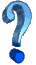 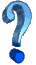 Mythes ou réalités
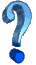 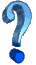 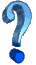 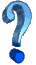 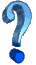 Maison d'Hébergement l'Équinoxe
La violence conjugale n’arrive qu’aux personnes pauvres et sans instruction. Par exemple, un avocat, un policier ou un médecin ne peut pas être violent?
Maison d'Hébergement l'Équinoxe
Mythe
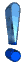 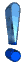 La violence conjugale peut être exercée par n’importe quel individu. Autant les hommes instruits que ceux qui ne le sont pas peuvent être violents. Il en est de même pour les femmes victimes de violence conjugale. Une femme instruite n’est en aucun cas plus protégée qu’une autre de la violence conjugale.
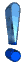 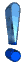 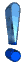 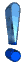 Maison d'Hébergement l'Équinoxe
Une personne violente a l’allure louche et des comportements bizarres. il est facile de la reconnaître?
Maison d'Hébergement l'Équinoxe
Mythe
Il n’est pas possible d’identifier un homme violent à son allure. Afin d’être en mesure d’obtenir un contrôle sur sa partenaire, l’homme utilise des stratégies de manipulation. Cette manipulation permet de semer le doute sur la violence vécue. Donc, l’homme utilise des comportements difficilement identifiables pour maintenir son pouvoir et son contrôle sur l’autre.
Maison d'Hébergement l'Équinoxe
La violence conjugale n’existe pas au sein d’un couple. Les femmes qui  disent que leur partenaire est violent cherchent de l’attention?
Maison d'Hébergement l'Équinoxe
Mythe
La violence conjugale s’inscrit dans une dynamique de relation de couple, de relation amoureuse.
Maison d'Hébergement l'Équinoxe
j’ai déjà eu des relations sexuelles consentantes avec un homme alors il n’est pas possible que je puisse être victime de violence sexuelle avec ce même homme.
Maison d'Hébergment l'Équinoxe
Mythes
Dès qu’il n’y a pas de consentement dans un acte et/ou un rapport sexuel, il y a violence sexuelle. Donc, une femme peut à la fois avoir vécue des rapports sexuels consentants et non-consentants avec le même homme. Elle sera alors victime de violence sexuelle.
Maison d'Hébergement l'Équinoxe
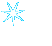 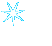 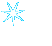 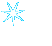 Suite à une relation de violence conjugale, il est possible pour la victime de retrouver une vie de couple dite « normale » ?
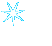 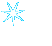 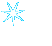 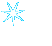 Maison d'Hébergement l'Équinoxe
Réalité
Une femme qui a été victime de violence conjugale peut vivre une relation  saine avec un autre homme.
Maison d'Hébergement l'Équinoxe
Bien que l’on associe souvent l’alcool, la drogue et la dépression à la violence conjugale, ceux-ci ne sont pas les causes de la violence, mais plutôt des conséquences de celle-ci?
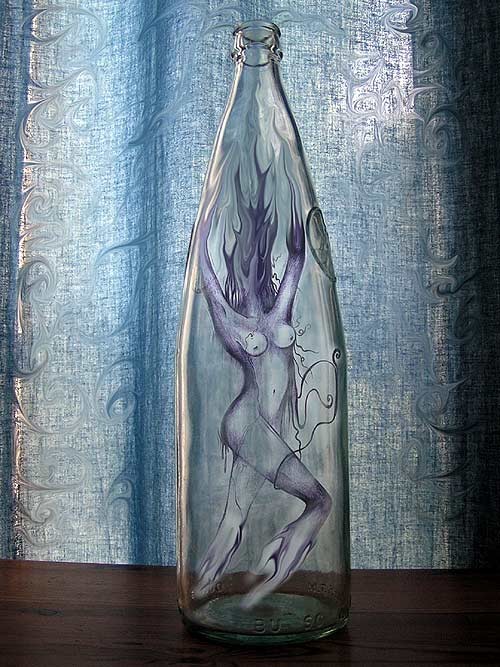 Maison d'Hébergement l'Équinoxe
Réalité
Il est reconnu que la toxicomanie et la dépression sont des conséquences à la violence vécue par la victime.
Maison d'Hébergement l'Équinoxe
Lorsqu’une femme vit de la violence conjugale, elle n’a qu’à quitter son partenaire  pour que la violence cesse ?
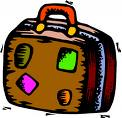 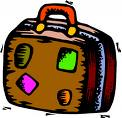 Maison d'Hébergement l'Équinoxe
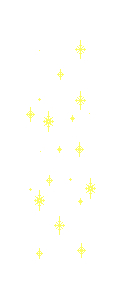 Mythe
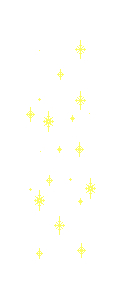 Au contraire, la violence risque d’augmenter suite au départ de la femme. Puisqu’elle le quitte, l’homme risque fortement d’utiliser des moyens encore plus importants pour qu’elle revienne.
Maison d'Hébergement l'Équinoxe
Lorsqu’une femme est enceinte, l’homme violent n’osera pas la frapper?
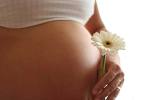 Maison d'Hébergement l'Équinoxe
Mythe
Il est reconnu que la violence conjugale augmente lorsque la femme tombe enceinte. Il arrive fréquemment que la violence physique débute à ce moment.
Maison d'Hébergement l'Équinoxe
Elle mérite de se faire frapper, car elle l’a provoquée?
Maison d'Hébergement l'Équinoxe
Mythe
Rien n’excuse la violence. Une femme ne provoque pas la violence de son partenaire. Au contraire, son partenaire utilise comme moyen la violence afin de prendre le contrôle sur elle.
Maison d'Hébergement l'Équinoxe